Property & CasualtyStresses & Strategies in 2024A Presentation for Members of DSPN
Matt Wilson, CPCU, ARM
matt.wilson@assuredparnters.com
(563) 823-7066

Cody Brickman
cody.brickman@assuredpartners.com 
(563) 823-7090
11/6/2024
P&C Stresses & strategies
11/6/2024
Agenda
About AP Human Services
Insurance Market Cycles
Property
Liability
Cyber
Workers’ Compensation 
Best Practices & Strategies
AssuredPartners- Coast to Coast
We’re in a “Hard” Market
Hard to get
Hard to afford
Hard to understand
Interactive Pricing Chart | Business Insurance News | Business Insurance
P&C Stresses & Strategies
Commercial Property
P&C Stresses & Strategies
Billion Dollar Weather Events
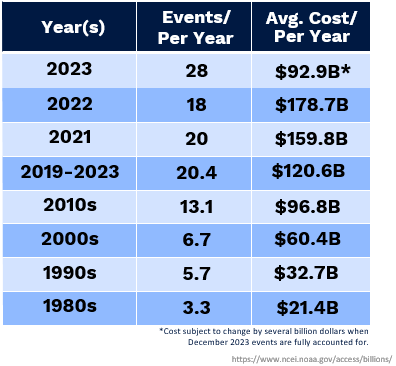 Hurricanes make up 59 of the 376 total events or 16.5%, but also account for $1,379B of the losses or 51.9%.
Severe storms (the most likely events in the Midwest) account for almost half of the $1B events and 17.1% of the total losses.
P&C Stresses & Strategies
Commercial Property
Weather Trends
Reinsurance
Interest Rates
Inflation
P&C Stresses & Strategies
Liability
General Liability
Automobile Liability
Errors & Omissions
Abuse/Molestation
Management Liability
P&C Stresses & Strategies
Liability
Social Inflation
Nuclear Verdicts
Third-Party Litigation Funders
[Speaker Notes: Social inflation: growth in liability risk costs due to changes in societal beliefs about responsibility for accidents, deterioration of previous tort reforms, legislative repeals or limitation of statutes of limitations.
Nuclear Verdicts: $10 million +.  Their number have been growing.
3rd party litigation funders:  groups that are willing to invest in litigation for profit.]
Trends in Cyber Crime
Verizon 2023 Data Breach Investigations Report
https://Verizon.com/dbir
Cyber
Source:  Are Your Passwords in the Green? (hivesystems.com)
Who?
Source: University of Oxford.
Image Credit: Pippa Havenhand
P&C Stresses & Strategies
Worker’s Compensation
Lower Frequency of Injuries
Multi-Year Rate Decreases
Limited Impact of COVID Claims
Increased Competition
P&C Stresses & Strategies
Worker’s Compensation
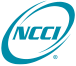 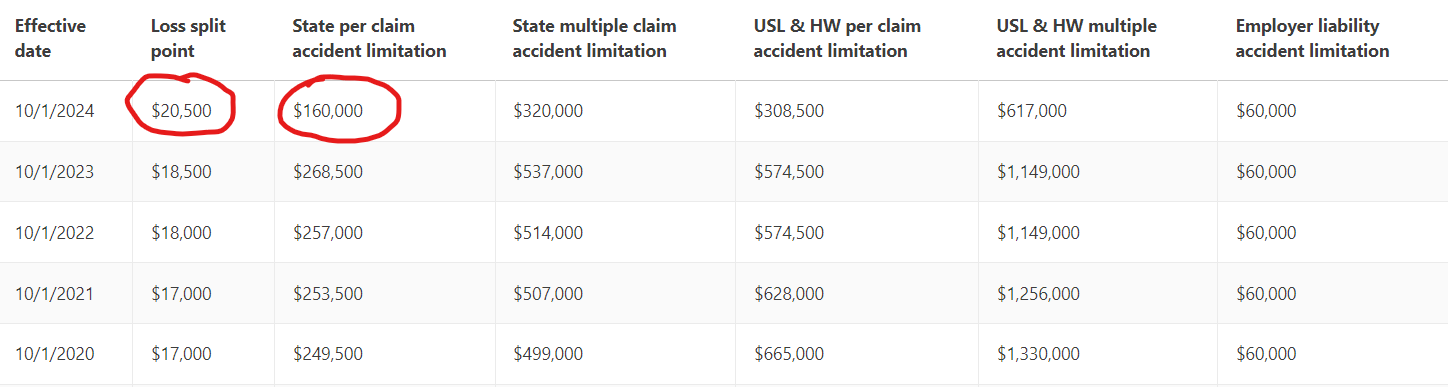 P&C Stresses & Strategies
Property Strategies
Diligent Preventative Maintenance
Push Back
Alternative Valuation
Alternative Deductibles
Marketing – Cautiously
Think Ahead
P&C Stresses & Strategies
Liability Strategies
Multi-State Background Checks
Strong Written Policies & Procedures
Recurring Training
Strict Adherence
P&C Stresses & Strategies
Cyber Strategies
Password Protection 
End-Point Protection
Multi-Factor Authentication
Strong protocols for Remote Access
User Education
Software Security Updates
Professional Help
System Scans
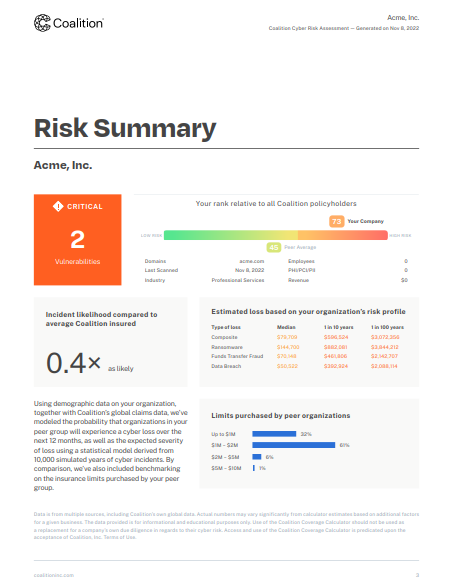 System Scans
System
Scans
P&C Stresses & Strategies
Workers’ Comp. Strategies
Top Management Commitment to Safety
Proactive Insurer Relationship
Incident and Accident Review
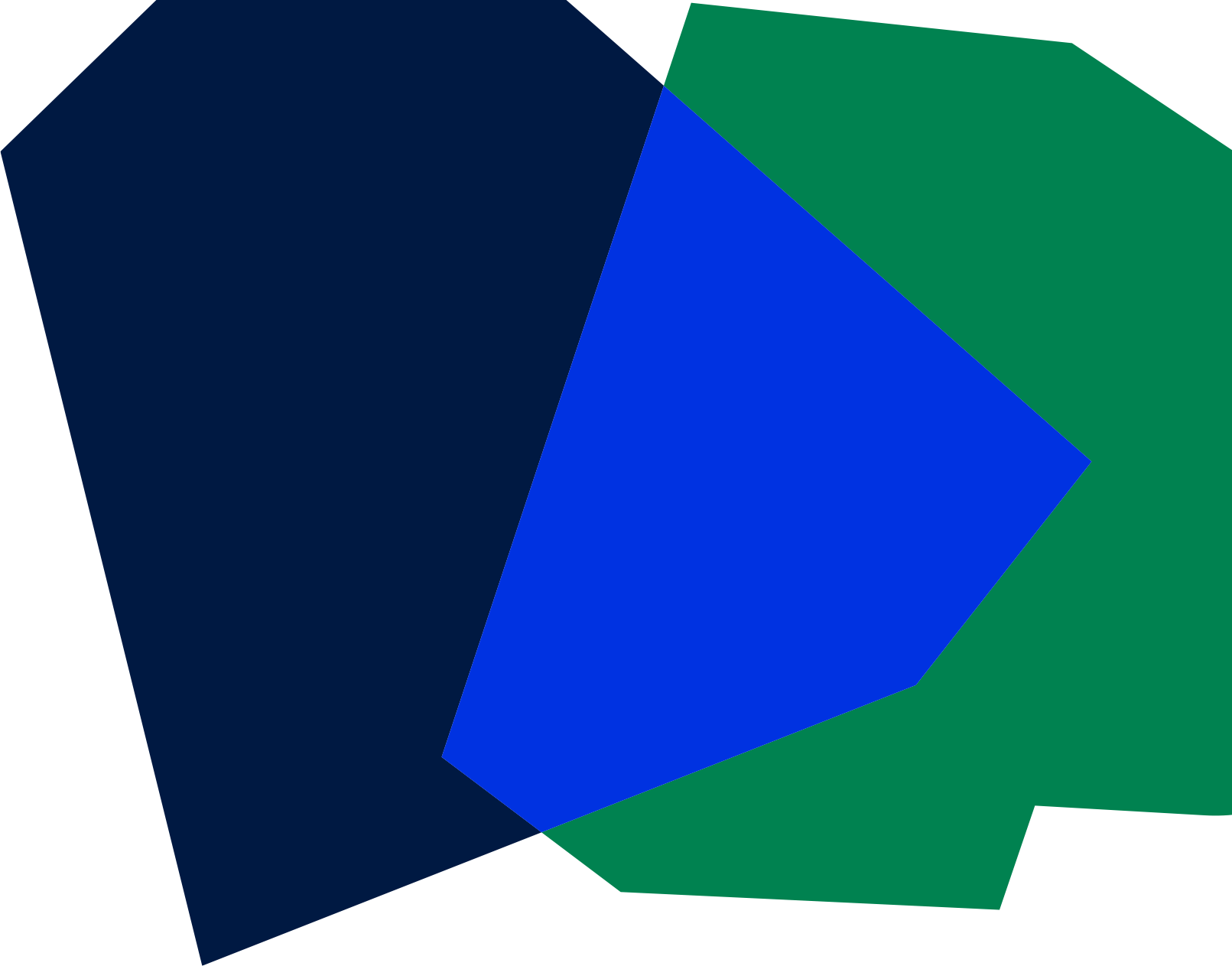 Thank you
Matt Wilson
matt.wilson@assuredpartners.com
(563) 823-7066
assuredpartners.com

Cody Brickman
cody.brickman@assuredpartners.com 
(563) 823-7090
assuredpartners.com